American Legion Emblem Use
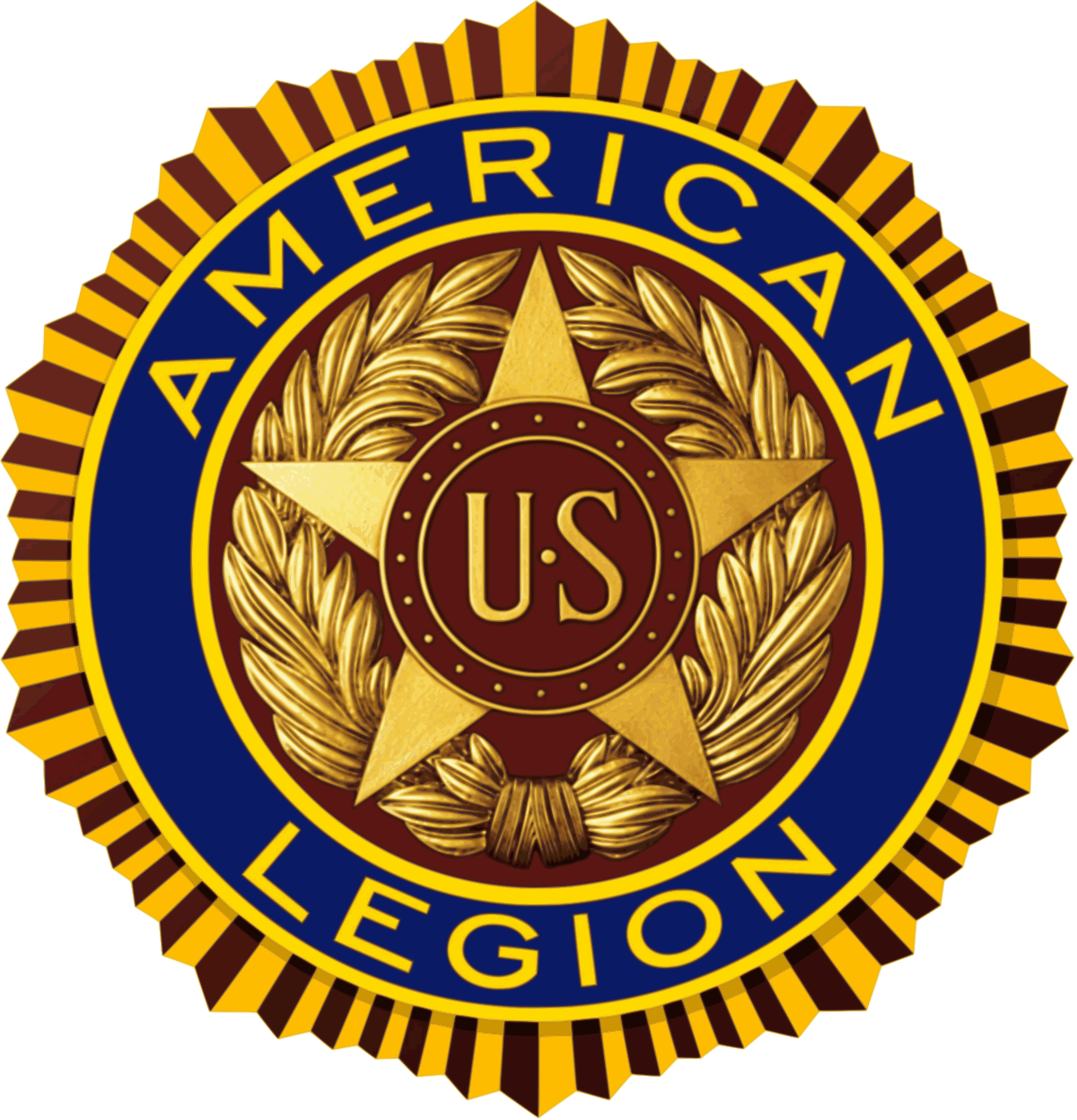 Mark C. Seavey, J.D.
Senior Legal Counsel
Compare:             YES                                              NO
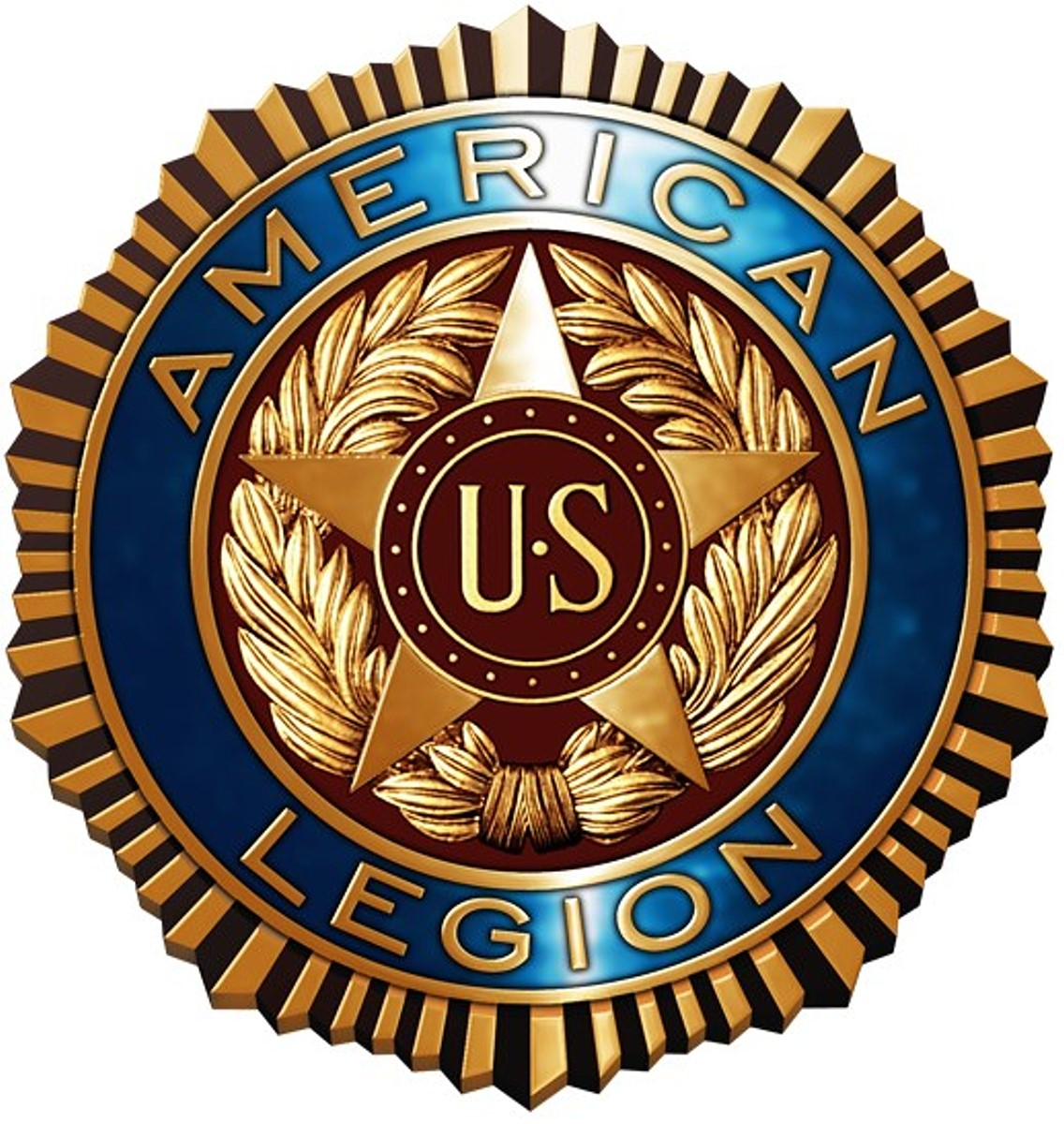 Quick note on “new”/marketing logo….
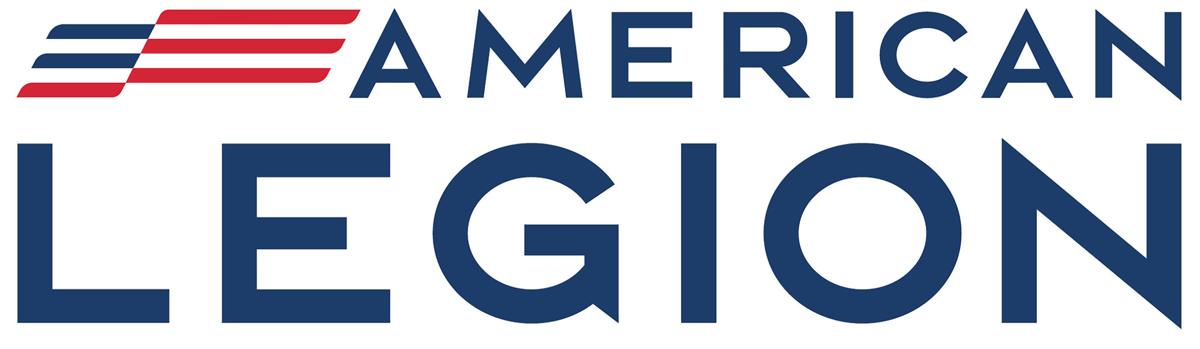 Do not put our logo on a flag image
NO…..
Do not put our logo on a flag image
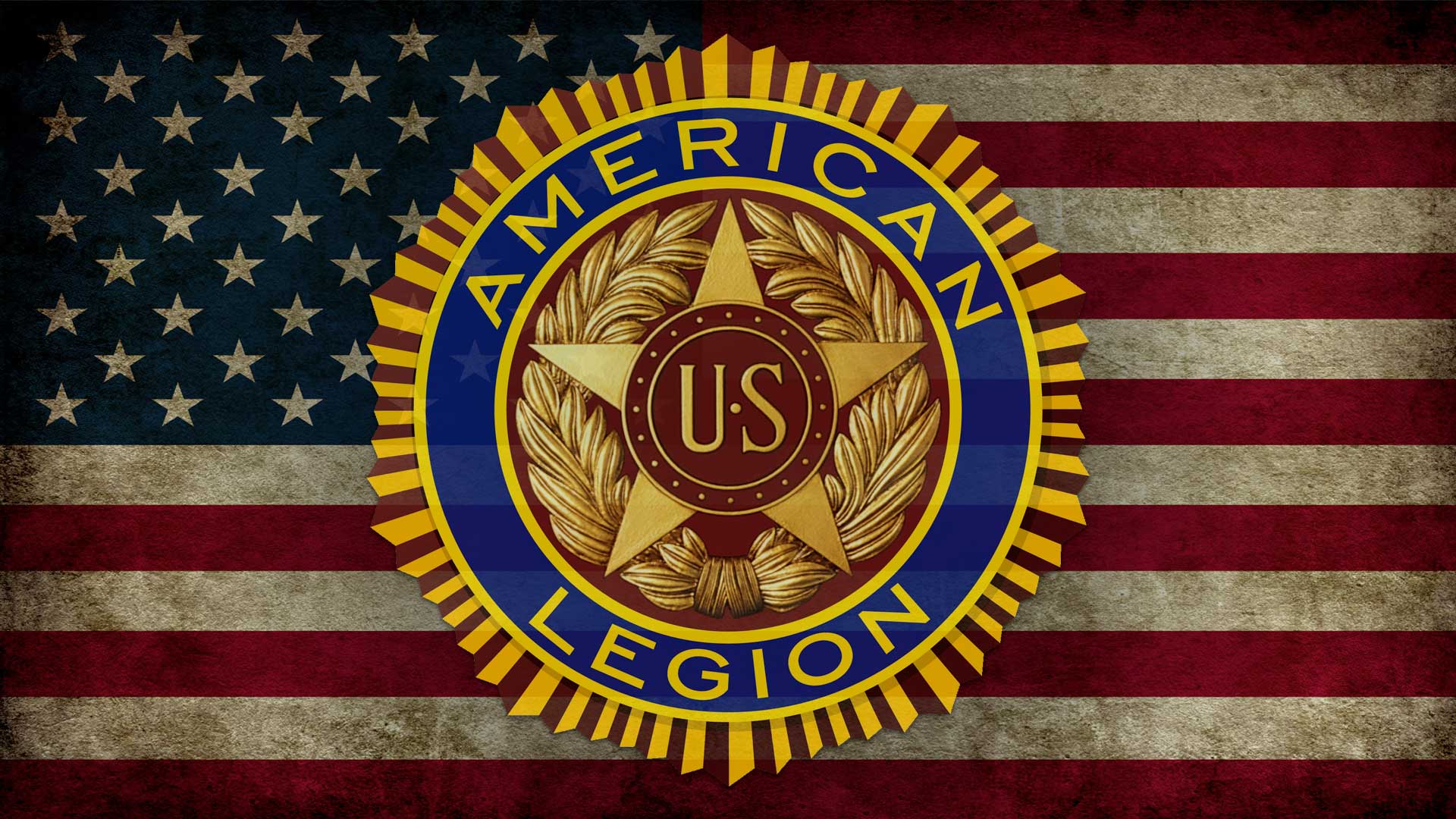 Definitely NO…..
Do not put our logo on a flag image
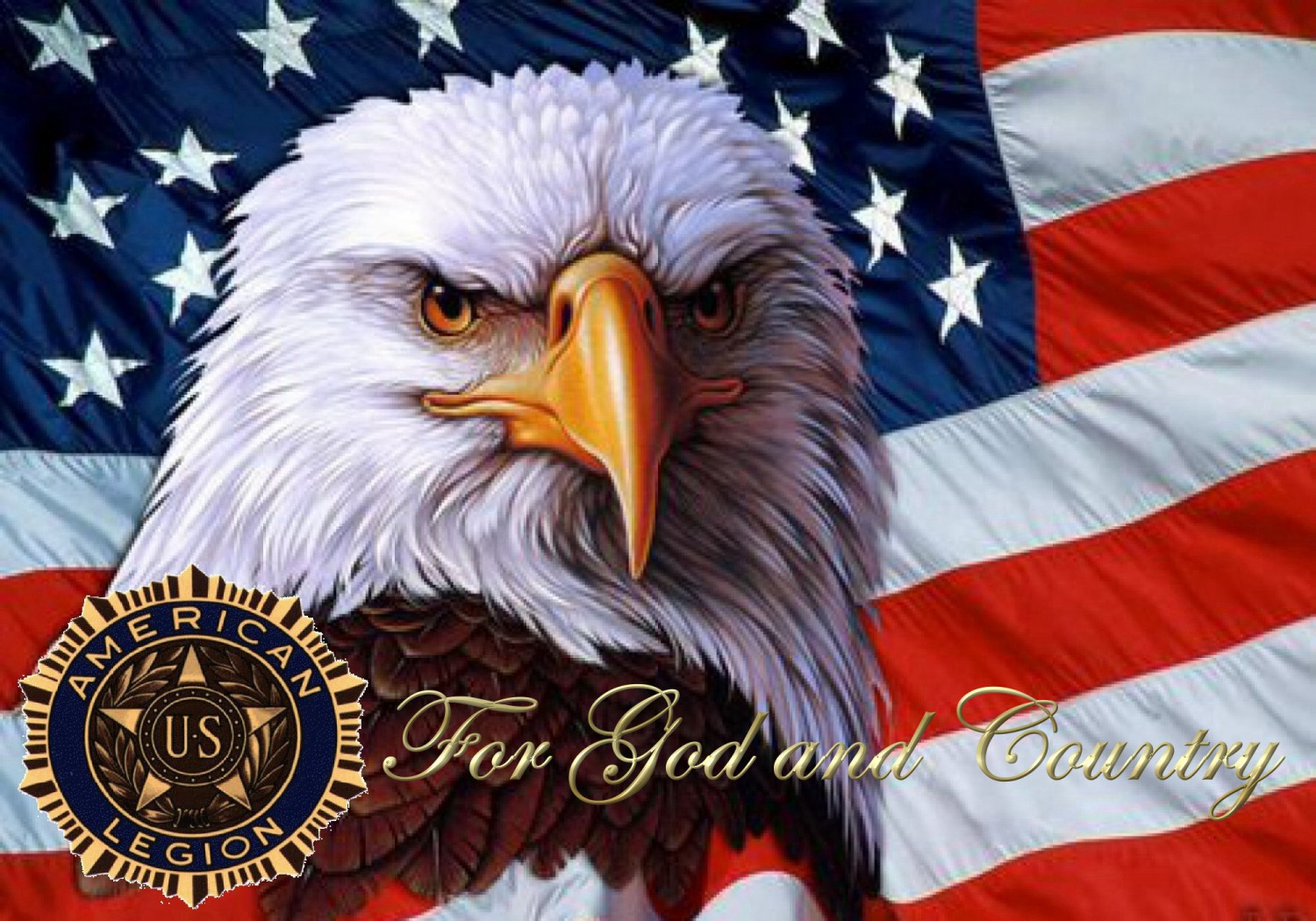 Yikes!!!!  Also, NO…..
Do not put our logo on a flag image
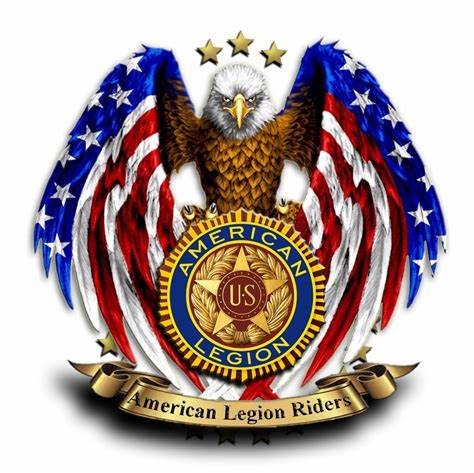 Make it stop….
Department logos….
Department logos….
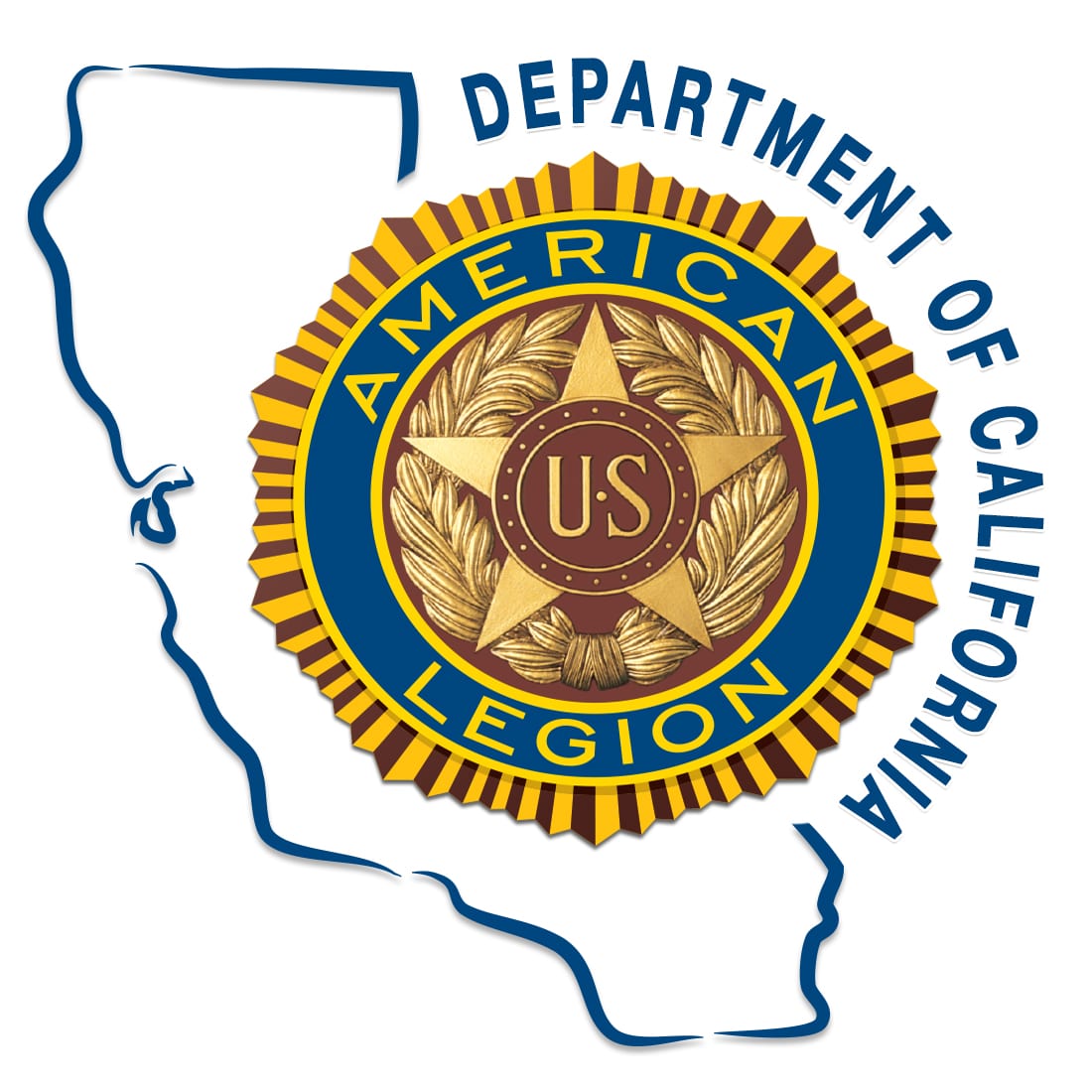 Shoutout to Missouri Boys State
Perfectly fine….
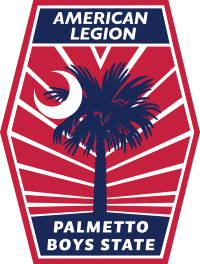 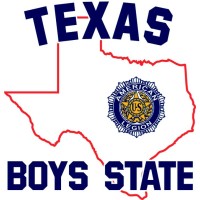 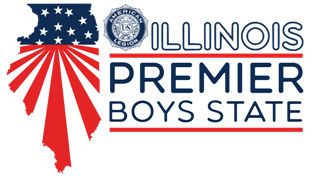 Approval Process:
If you are using it now, you are grandfathered in.
If you are creating a new logo, email us:  Legal@legion.org
If you are having an existing logo manufactured (for shirts, hats or signs) with proceeds going to the program, email us.
If you are ordering new shirts for the Boys State program or volunteers, you are fine.